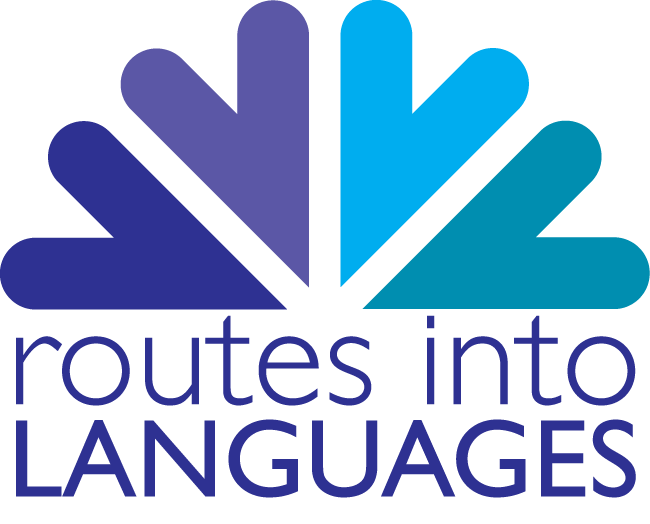 Module 4REFERENCING ANDAVOIDING PLAGIARISMPart 2
Making your work 
consistent, reliable and accurate.
In-text Citations
This is when a person uses their own words to describe/summarise information that has been read in a source. Look at the examples below:

According to Soles (2005), successful introductions appeal to readers due to topic and clarity of writing.  
OR
Successful introductions appeal to readers due to topic and clarity of writing (Soles, 2005).
WARNING: Paraphrasing involved in in-text citations is good practice in academic writing only if it is referenced correctly. Bad use of it can be interpreted as plagiarism!
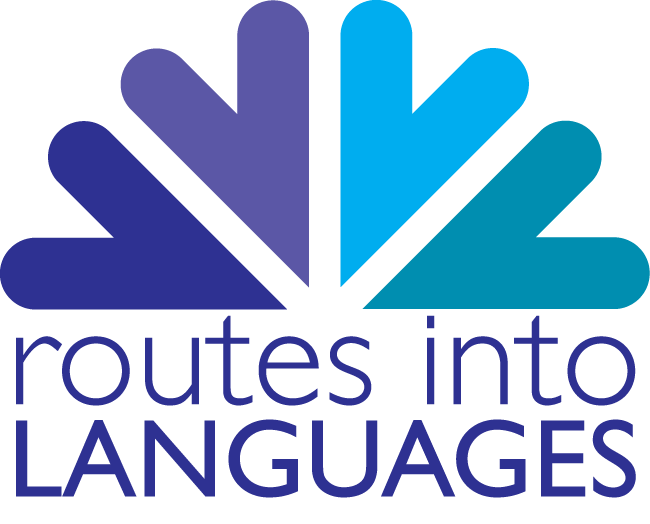 In-text Quotations
This is when a source is copied directly. 
Look at the example below:

‘...Thus, the following definition will be maintained in this study: ‘reading for general comprehension is, in its most obvious sense, the ability to understand information in a text and interpret it appropriately’ (Grabe and Stoller, 2002, p. 17). 


Quotes should be used only when necessary as they can be quite powerful.
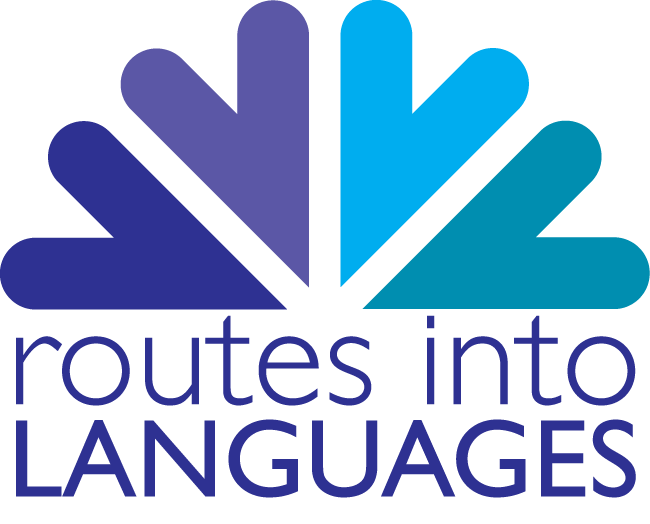 The difference between paraphrasing and quoting
Quoting: is a word for word copy from a text.

Paraphrasing is presenting information written/presented by somebody else, but using your own words. 

Both in-text references consist of:
author’s surname, year and page/s.
For non-native speakers of the source language, it is often difficult to avoid using someone else's words (especially if the idea is expressed well); but the ability to put it in your own words, together with an accurate use of citation, is part of the highly specialised skill of academic writing.
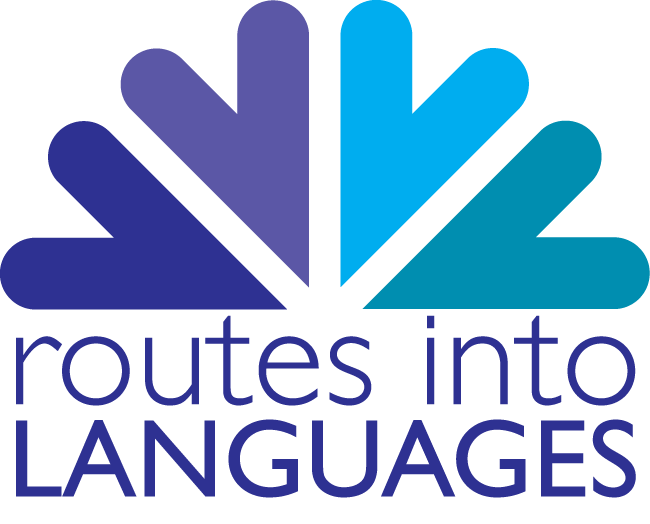